実演・体験！！『３０分ミニ　　社員研修』
ダラダラ社員ノー残業社員
さっそく実演タイム
３０分ミニ研修
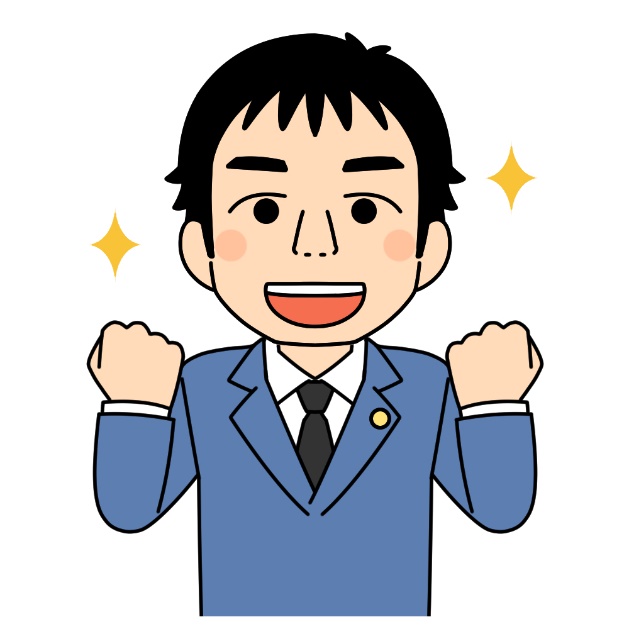 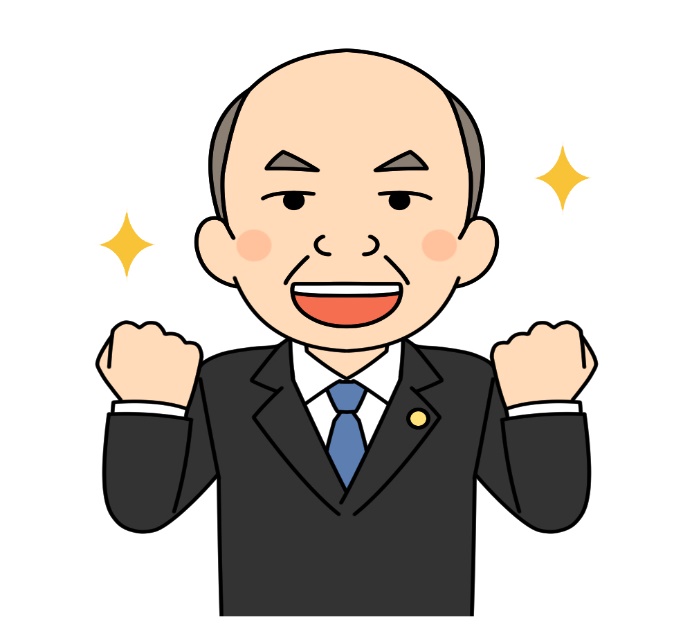 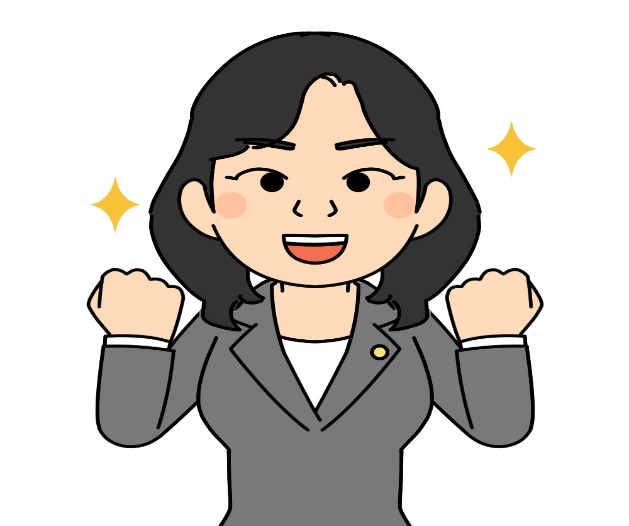 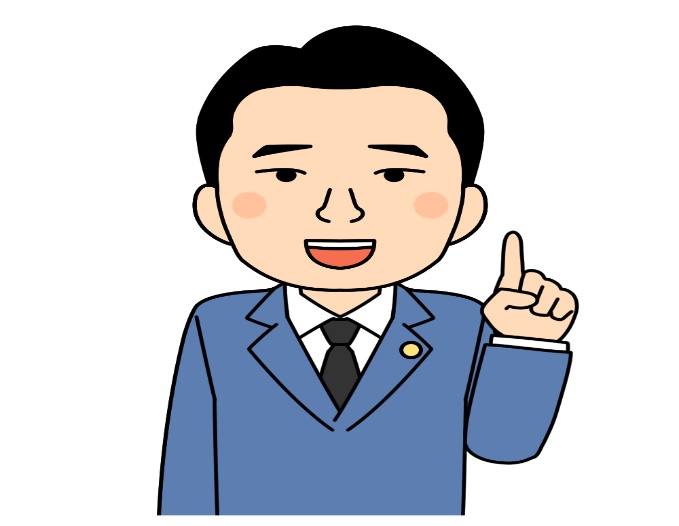 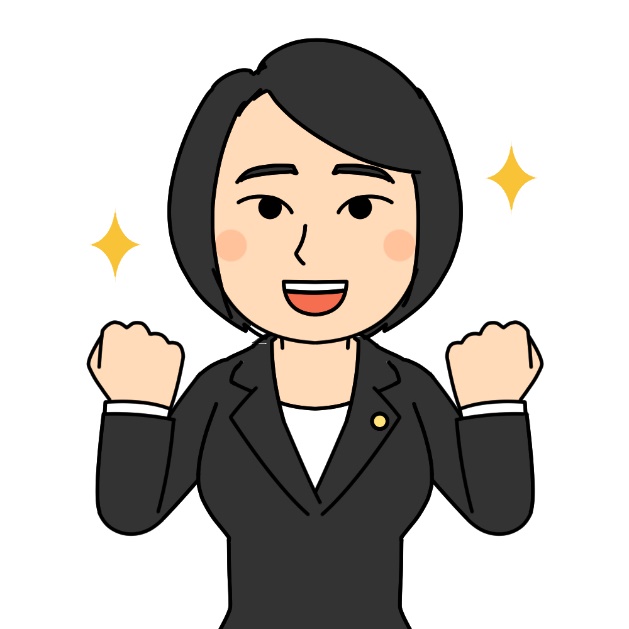 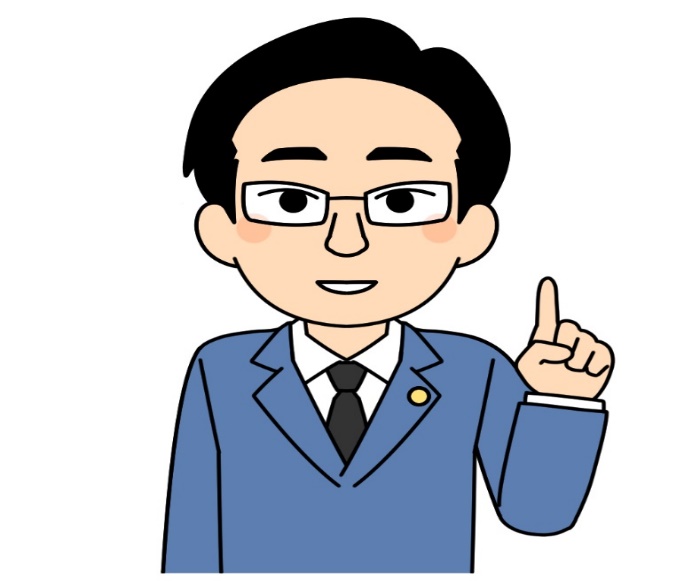 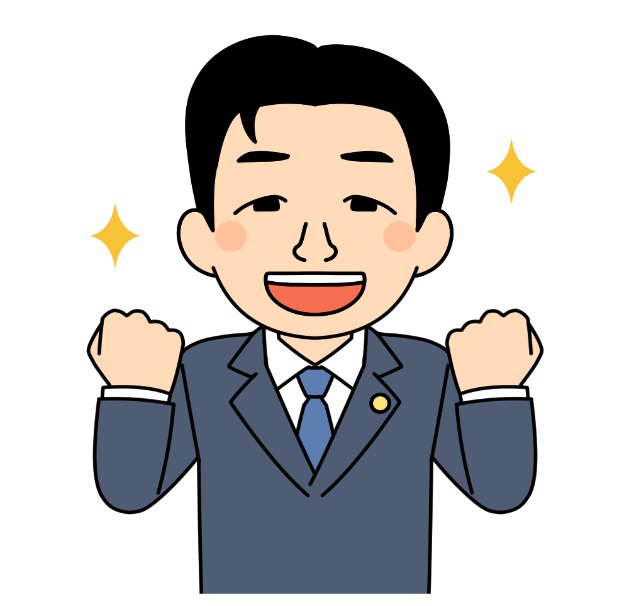 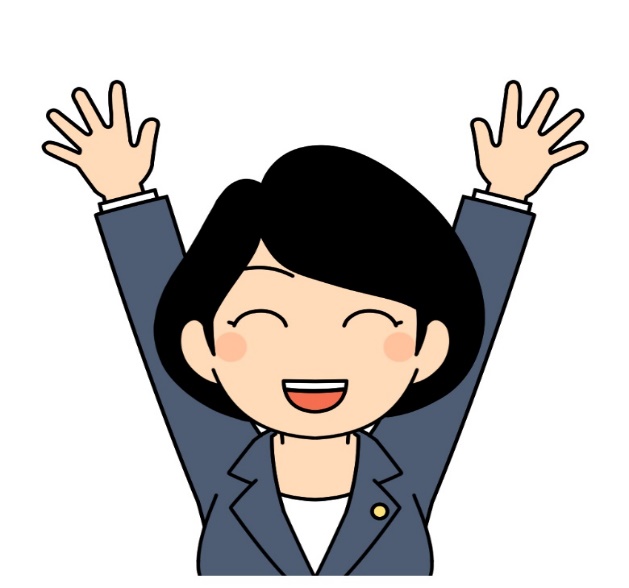 難しい講義はありません。
明るく　楽しく　　ポジティブ
ウォーミング　　アップ
最近，　嬉しかった　　ことは？
ダラダラ社員ノー残業社員
Aさん　　　　Bさん
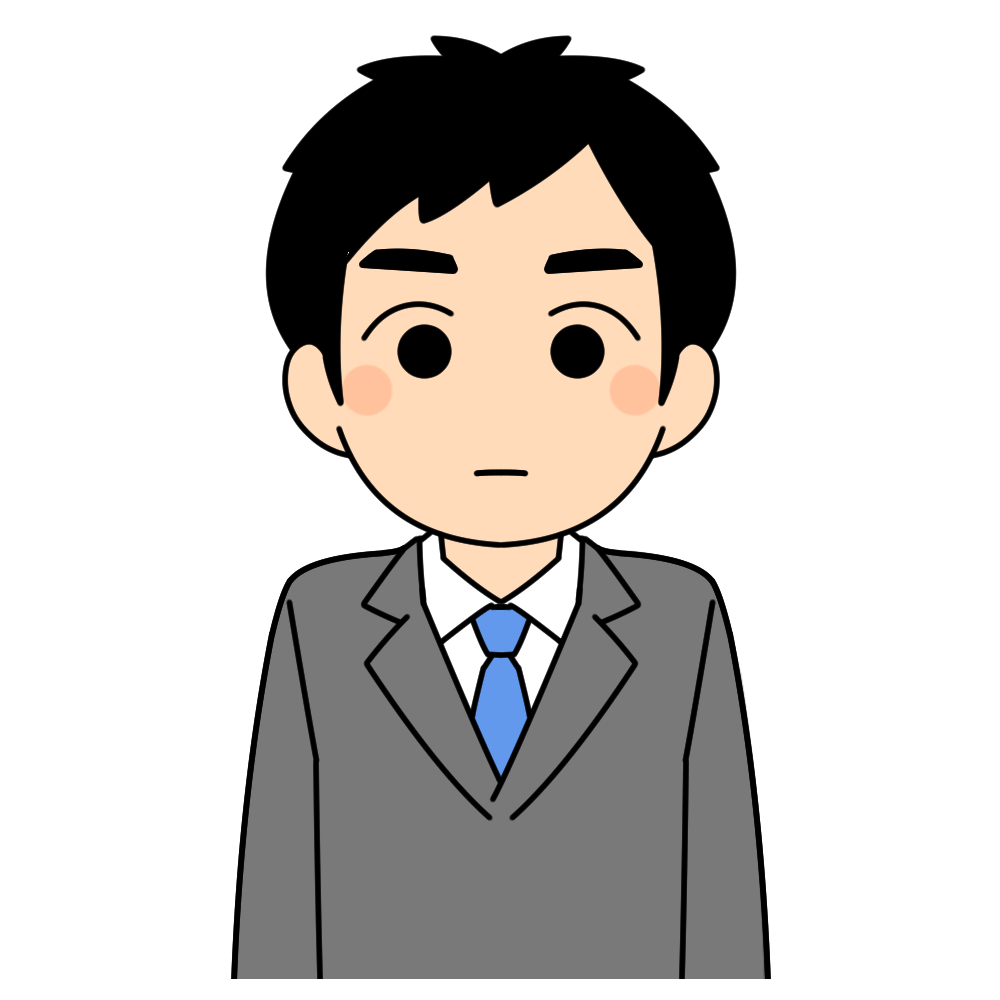 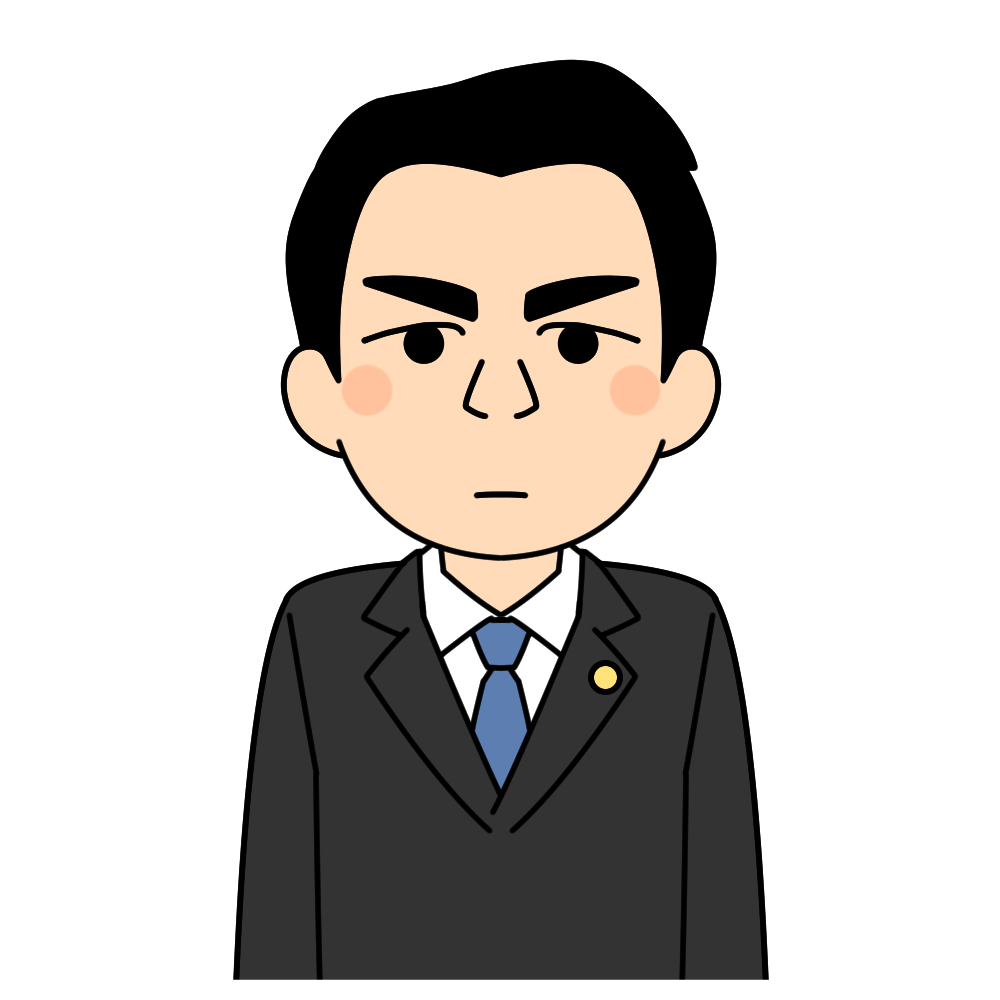 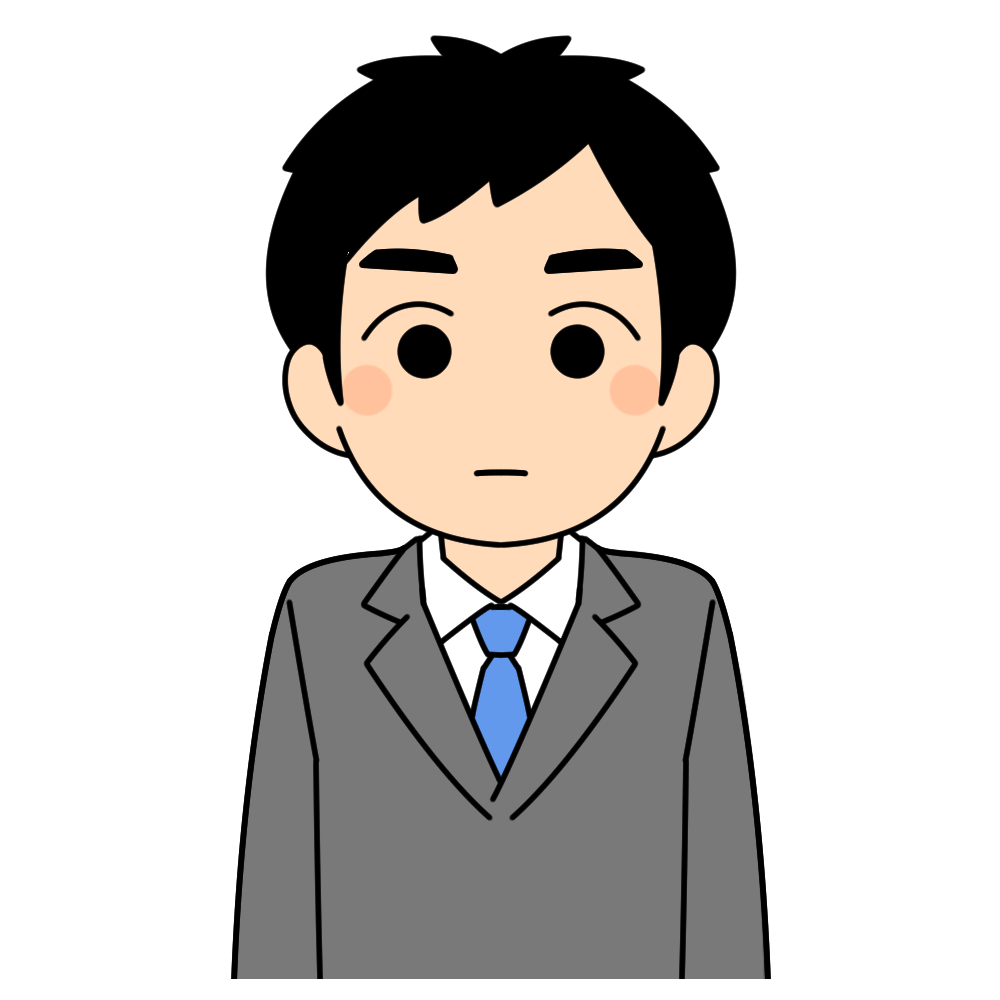 Ａさん
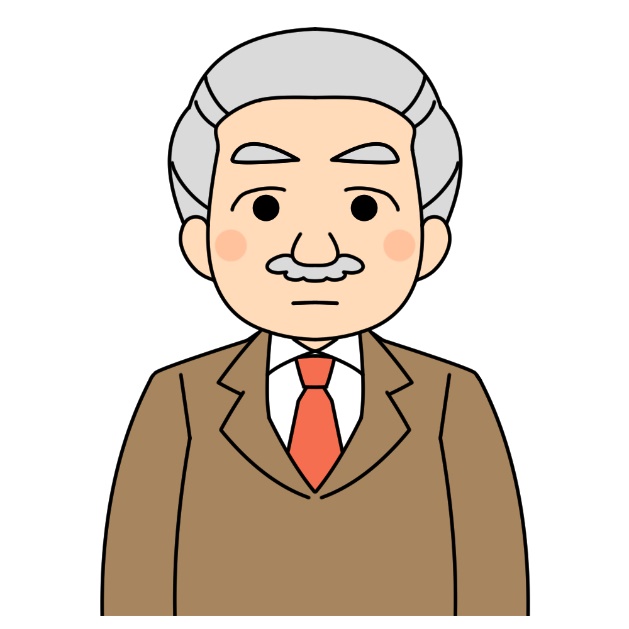 社長
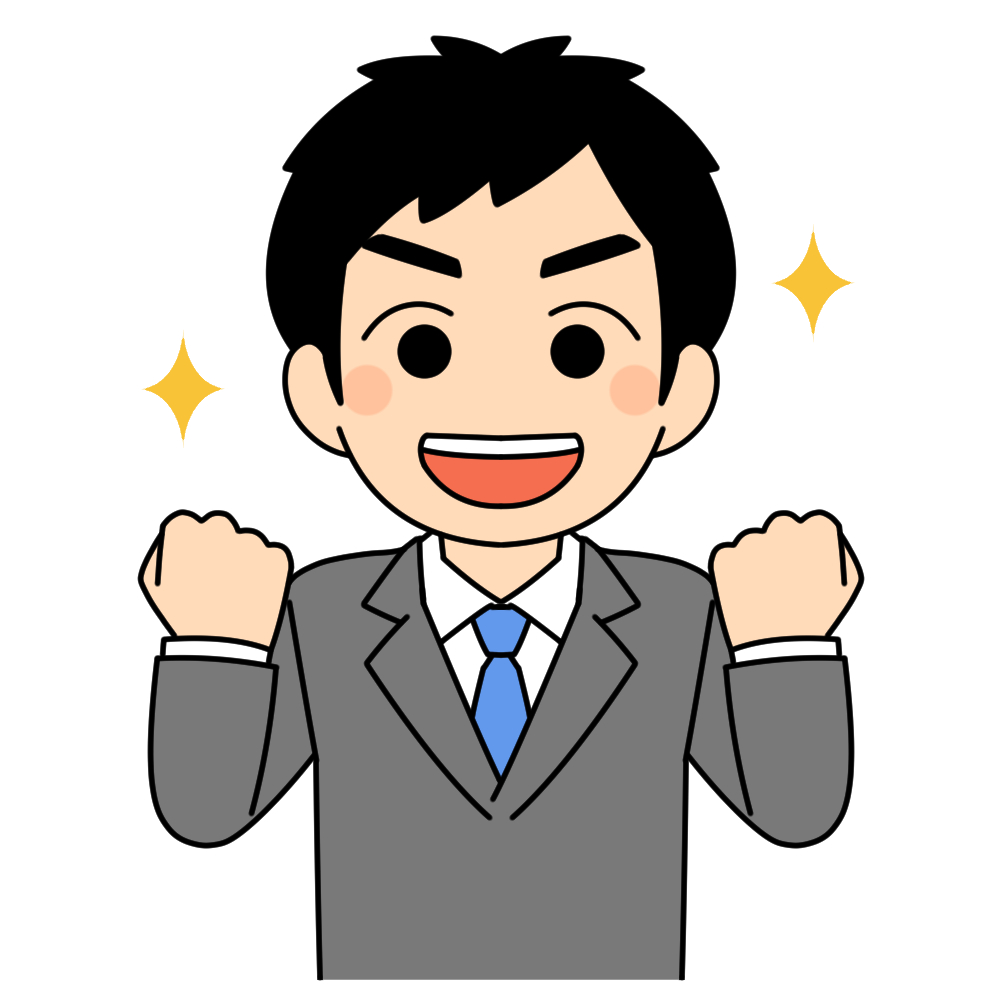 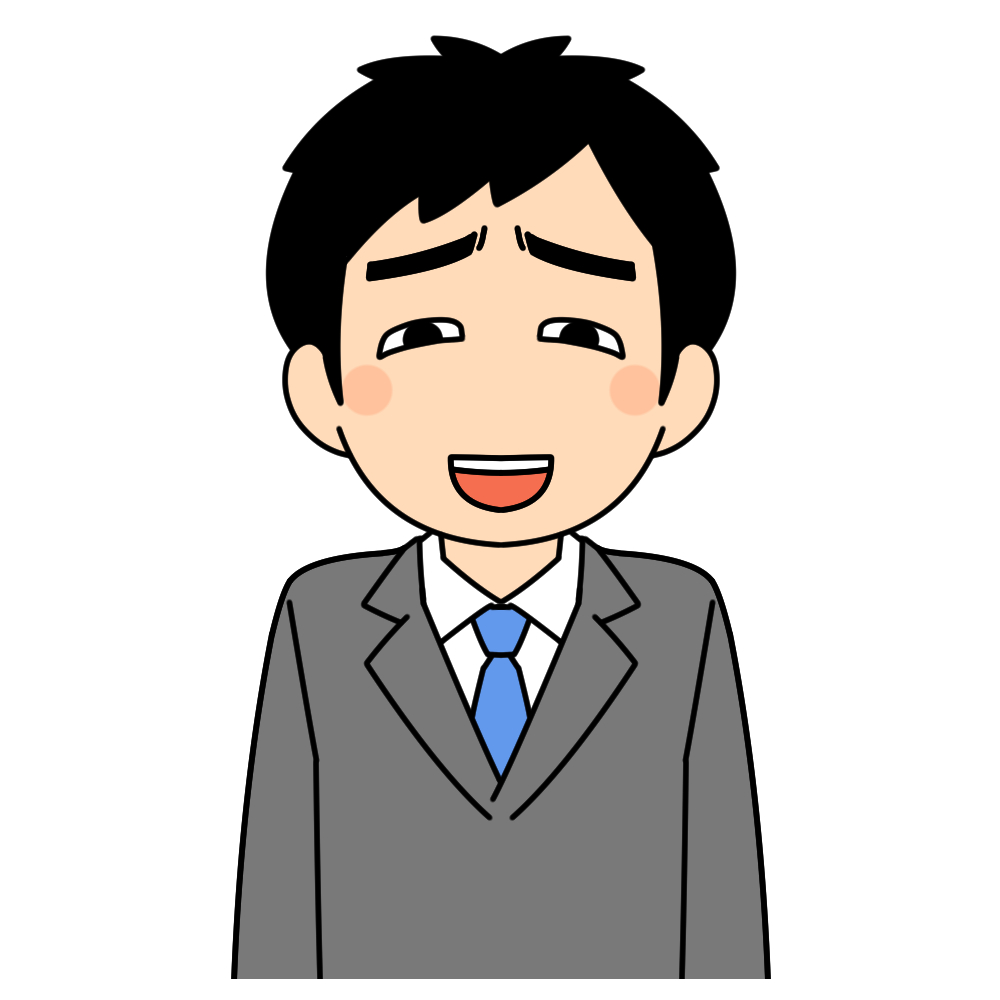 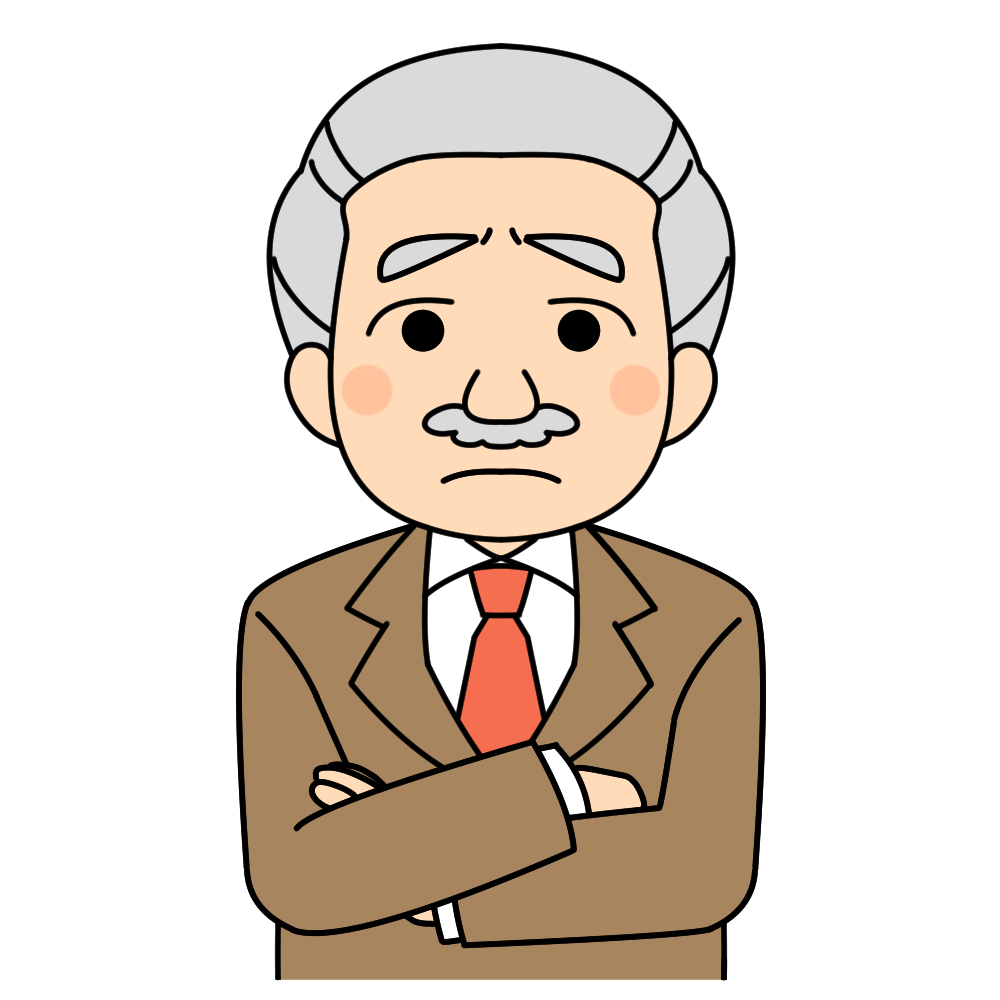 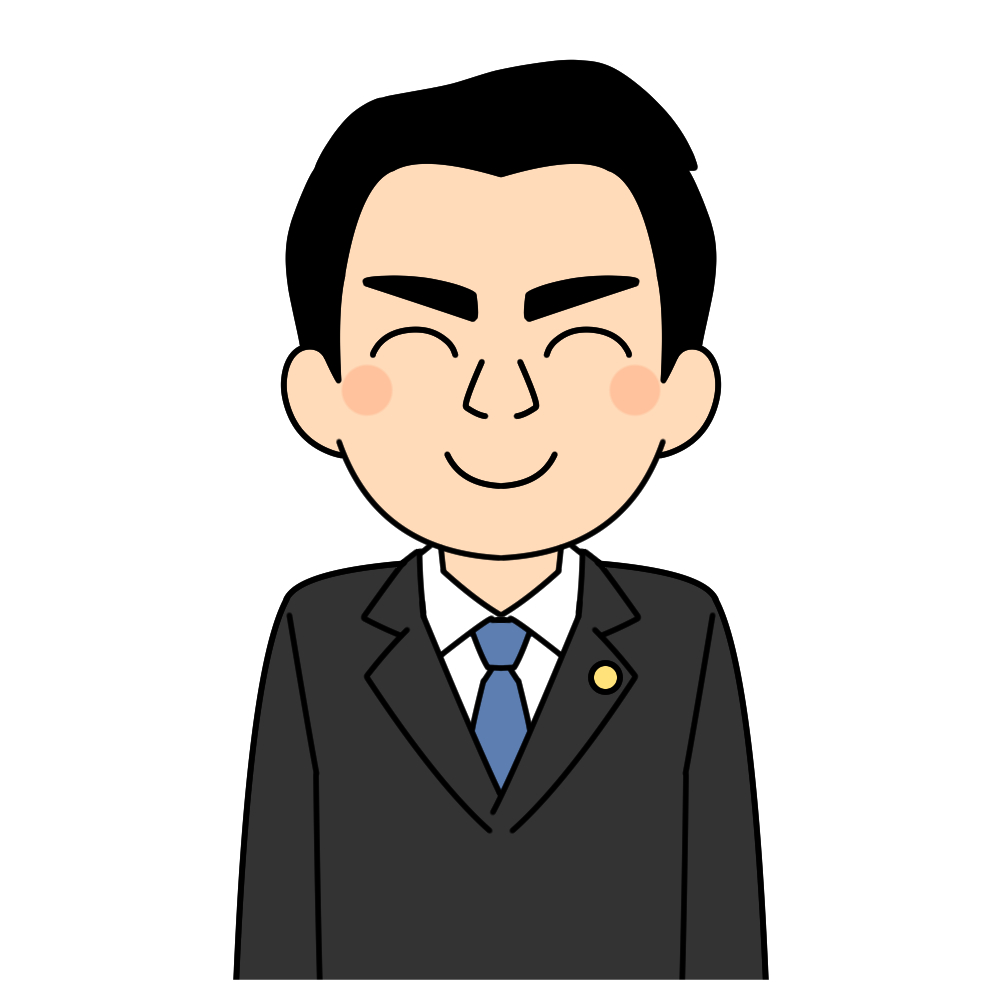 Ｂさん
・その日の　　　段取り・朝からフル　　　スピード
・ストップ　　ウォッチ・タイム　　アタック
・仕事の効率化・先輩に相談・本を買って　　　　勉強
・効率的に仕事・極力残業　　　　しない
体力づくり休息　家族趣味　映画
社内で 一番
・コミュニティ・刺激　成長・モチベ　　　ーション
・アイデア・広告の仕事
ご意見ご感想
ダラダラ社員とノー残業社員の違い　についてほかに　思い浮かんだこと　　　はありますか？
一か月がんばること
実演終了　解説